DENKEN IN MOGELIJKHEDEN BIJ DEMENTIE
Module 2: COACHEN BIJ DOELEN stellen EN ACTIEPLANNEN maken
B
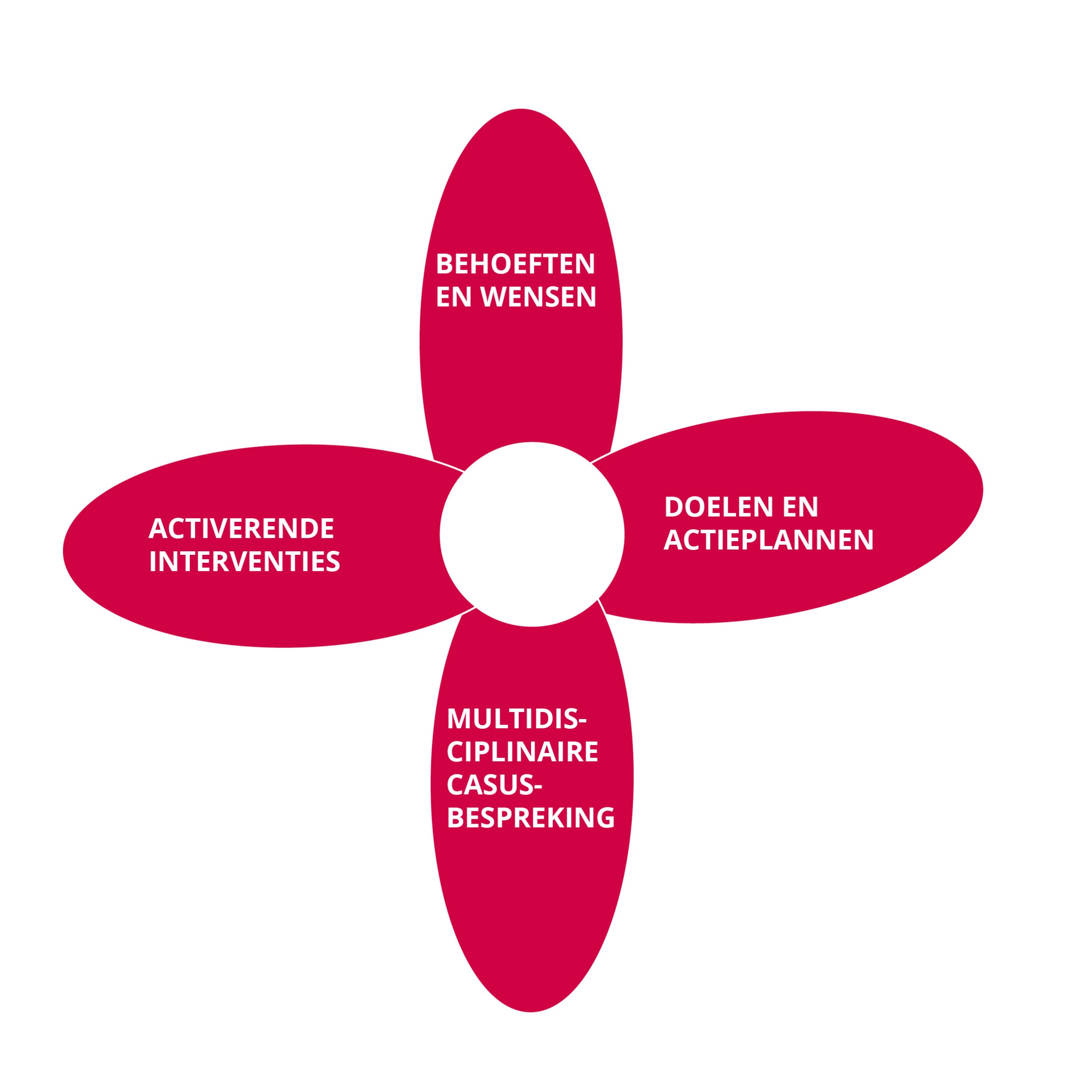 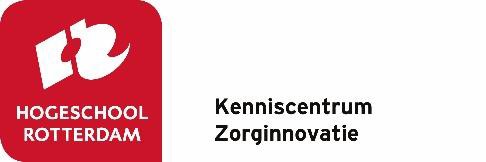 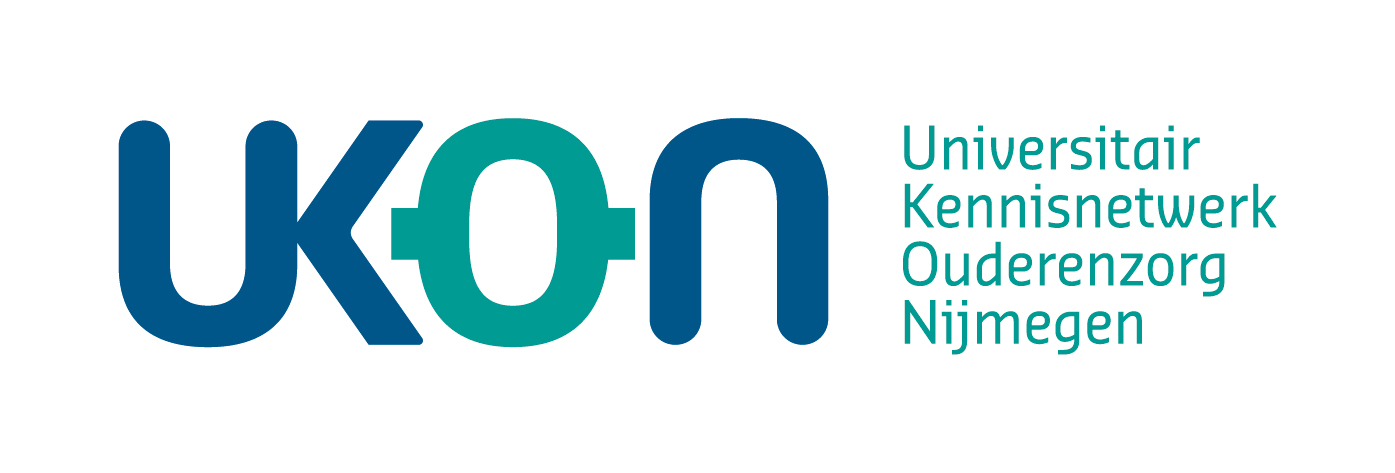 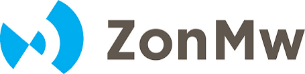 Ontwikkeld door:
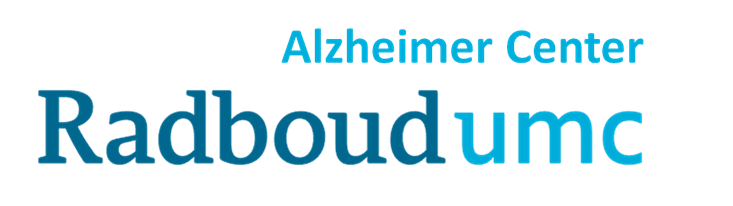 moeite met plannen
geheugen-
problemen
initiatief-verlies
Persoon met dementie
dementie
behoeften en wensen
doelen en actieplannen
Naaste
disbalans zorg voor persoon met dementie – eigen problemen
dementie
behoeften en wensen
doelen en actieplannen
casemanager dementie
Jonge mensen met dementie
Andere behoeften dan ouderen met dementie door:
vaak nog meer actieve deelname aan:
werk
opvoeding kinderen
vrijetijdsbesteding
vaak fysiek nog in goede conditie



Relatief grote verandering in relaties met partner, kinderen, overige familie, vrienden
Doelen stellen
Coaching
Vertalen van behoeften 
in concrete doelen
Voorbeeld, goed of fout
“Eén keer per week samen met iemand in de tuin werken.”
“Een vrijwilliger vinden om één keer per week samen in de tuin te werken.”
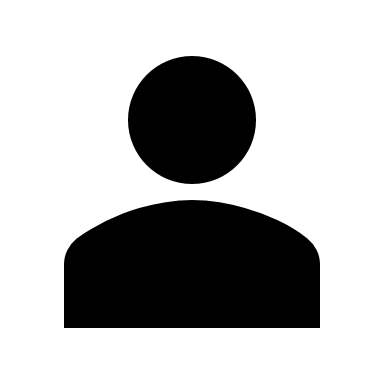 Oefening: van behoeften naar doelen (1)
Oefening: van behoeften naar doelen (1)
Oefening: van behoeften naar doelen (2)
Oefening: van behoeften naar doelen (2)
Valkuilen bij het stellen van doelen
te globaal
te breed
onrealistisch
terug naar de behoefteanalyse
Actieplan: stappen om doel in praktijk te brengen
Creatief leren denken
Wat is het? Creatief leren kijken naar de behoefte en het doel.

Waarom? Omdat iedereen geneigd is in te vullen vanuit zijn/haar eigen achtergrond. Dat is niet per se passend voor het cliëntpaar.

Creatief denken kan een bron van vernieuwing zijn.

Creatief denken geeft ruimte en verhindert dat je meteen denkt: ‘dit is de oplossing’ of ‘dit is niet haalbaar’
Actieplan maken (1)
Behoefte persoon met dementie: “Blijven bewegen.”
Concreet doel: “Drie keer per week 20 minuten wandelen in het bos.”
Actieplan:  
Met naaste vaste route maken, en verschillende malen lopen
Route uittekenen op een kaartje en huisadres erbij zetten
Wandeling 3x p.w. in agenda zetten
Indien nodig: naaste herinnert persoon met dementie aan de wandeling
Actieplan maken (2)
Behoefte beiden: “Meer contact met de kleinkinderen.”
Concreet doel: “Eén keer per week bezoek van een kleinkind.”   
Actieplan:  
Overleg met kinderen/kleinkinderen wie hieraan mee willen/kunnen werken
Ieder geeft aan hoe vaak diegene ingezet kan worden, en op welk tijdstip
Rooster maken
Digitale agenda voor de familie, zodat men op wijzigingen in kan spelen.
Hulpmiddel
Dit ga ik doen: (wat).......…………………………………..………………………………………………
 (op welke momenten)………………………………………………………………………………………,  zodat ……………………………………………………………………………………………….……………….
 Wat helpt mij hierbij?……………………………………………………………………………….
Evalueren en bijstellen doelen en actieplan
Hoe is het gegaan? 
Wat hielp, wat maakte het moeilijk?
Zijn onderliggende behoeften en wensen vervuld?
Zijn er veranderingen nodig?